Артикуляционная гимнастика
для постановки Р,Л. 
Подготовила логопед Проскурина М.А.
Использован картинный материал из пособий  
Костыгиной В. , интернет-ресурсов
Упражнение «Улыбочка»
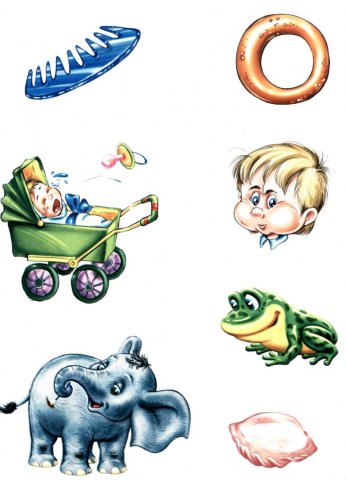 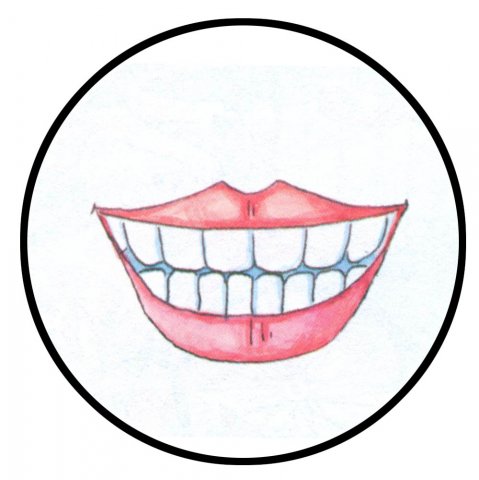 Трубочка-хоботок
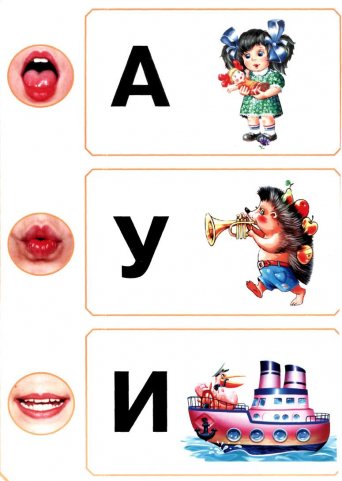 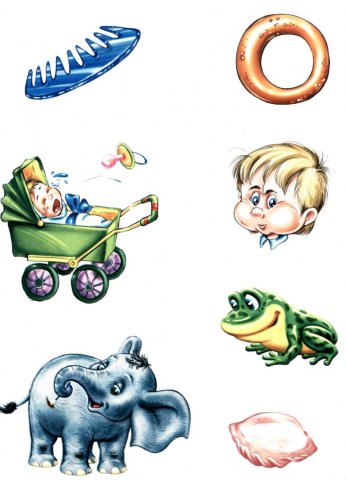 Нюхаем цветочки
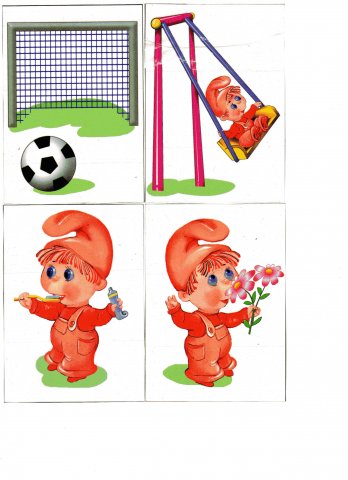 Хомяк.
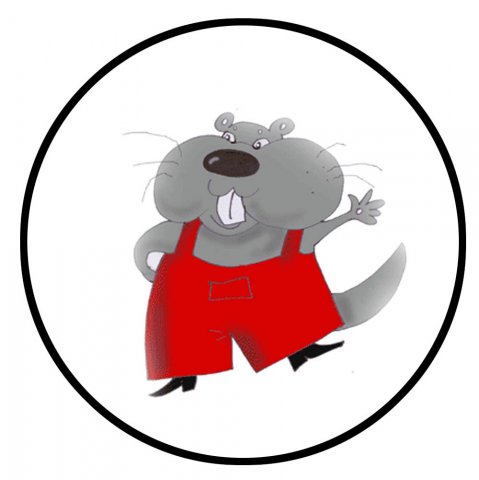 Рыбка.
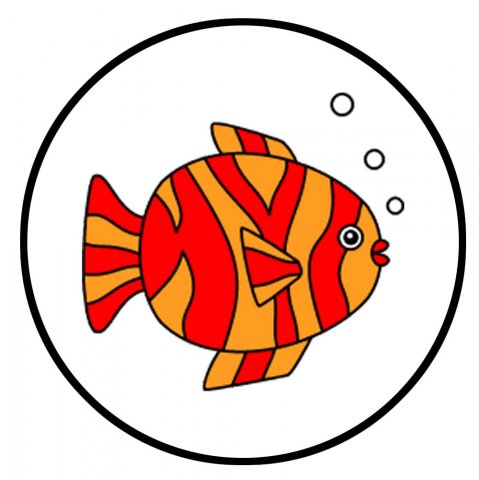 Полоскание ротика.
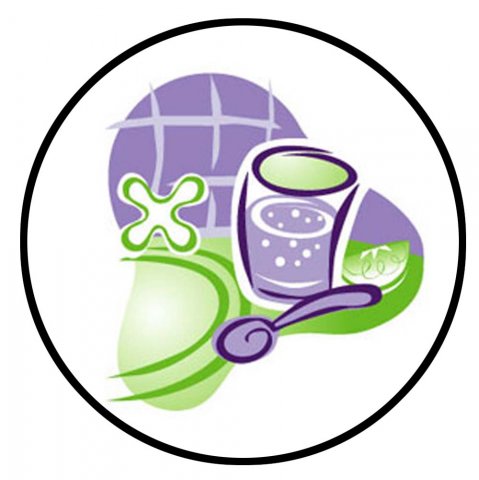 Бегемотик
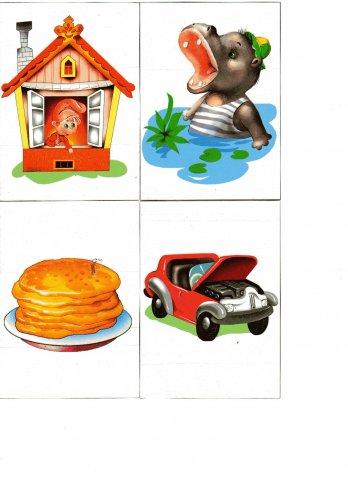 Змейка
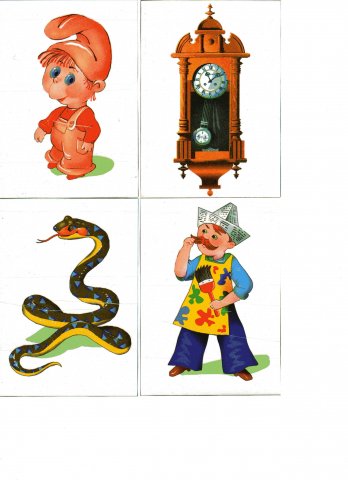 Иголочка
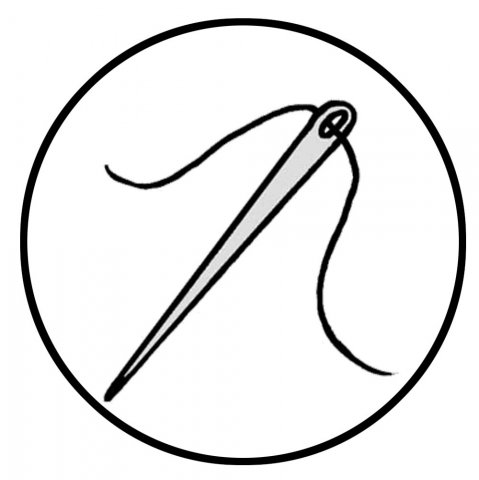 Лопата
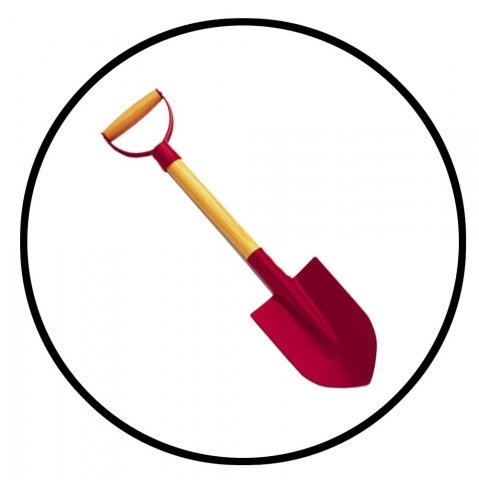 Блинчик
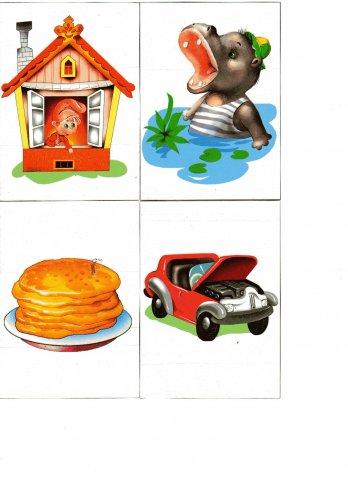 Чистим зубки языком.
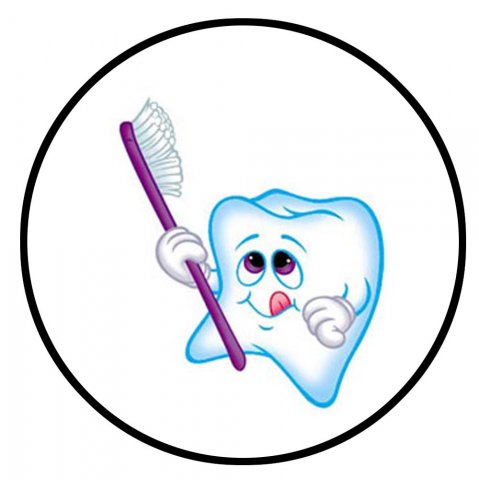 Вкусное варенье
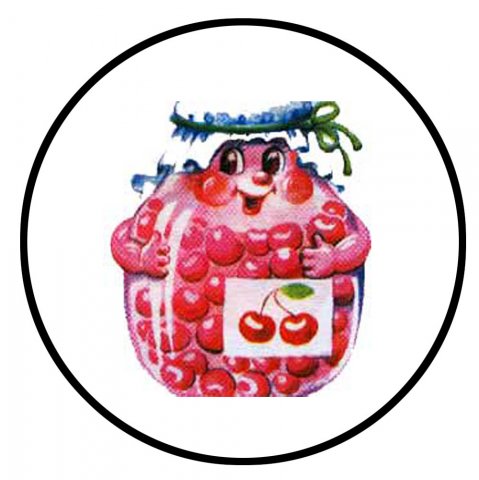 Кошка лакает молоко
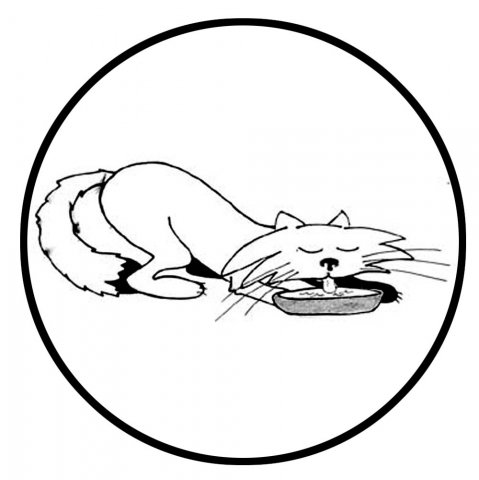 Упражнение «Лошадка»
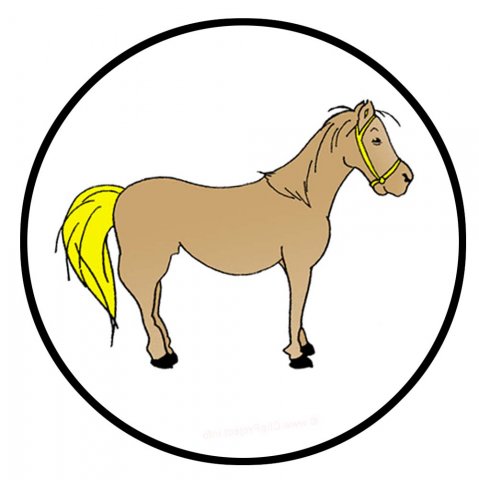 Упражнение «Грибок»
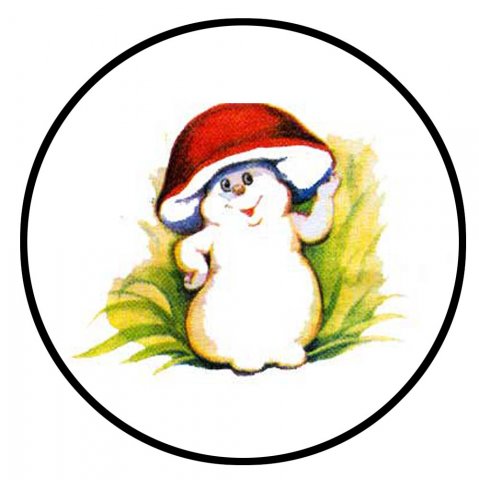 Упражнение «Маляр»
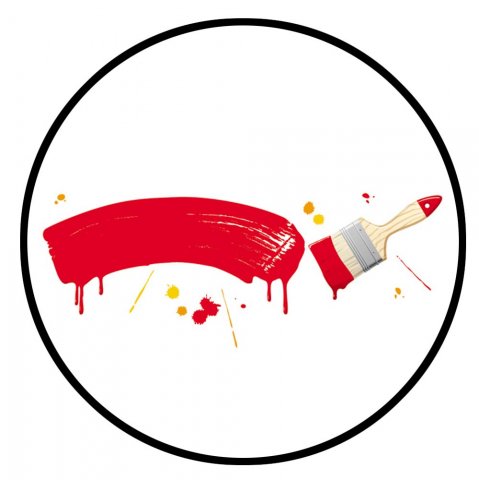 Упражнение «Молоток»
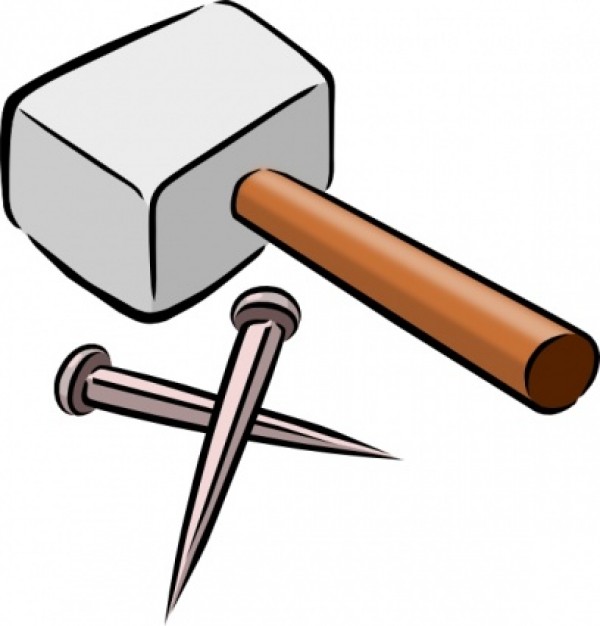 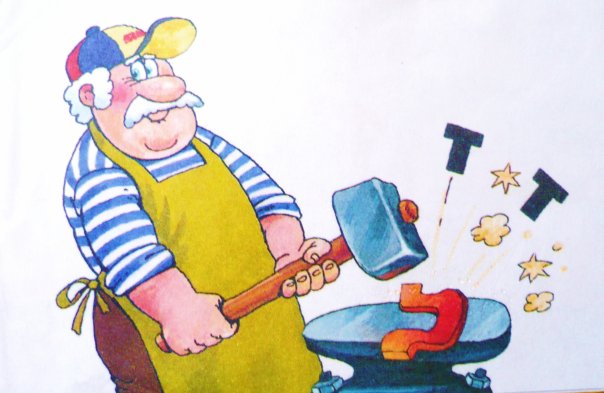 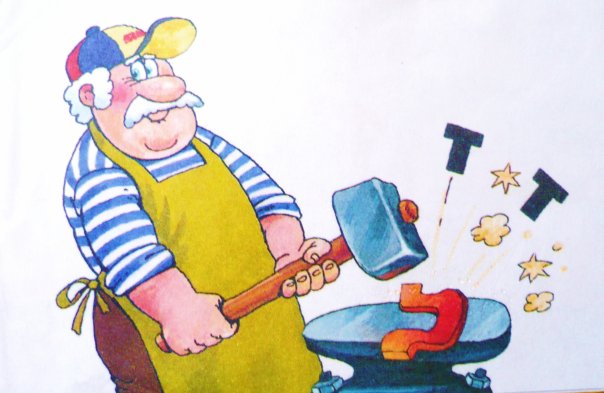 Дятел
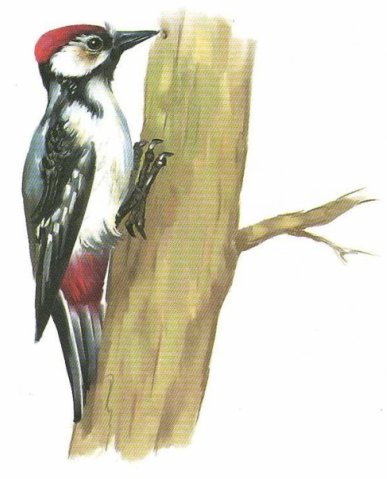 Индюки разговаривают.
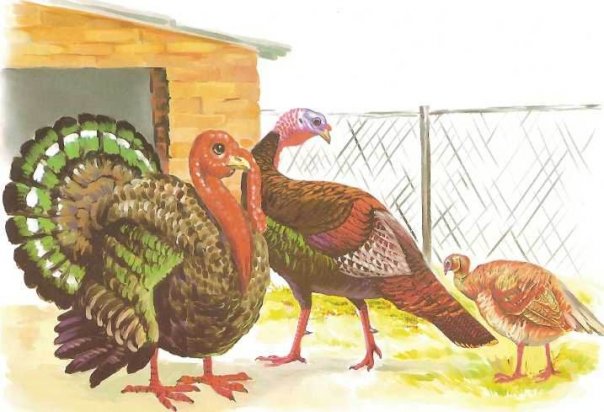 колокольчик
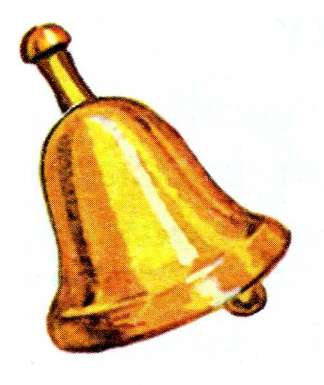 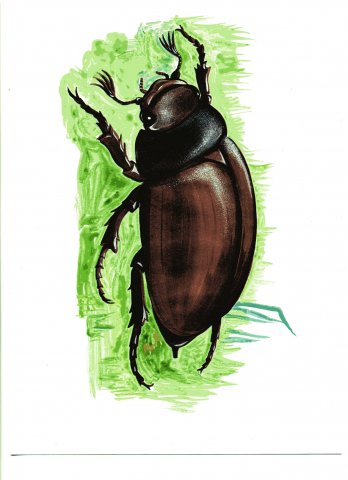 Жук жужжит.
Заводим  мотор
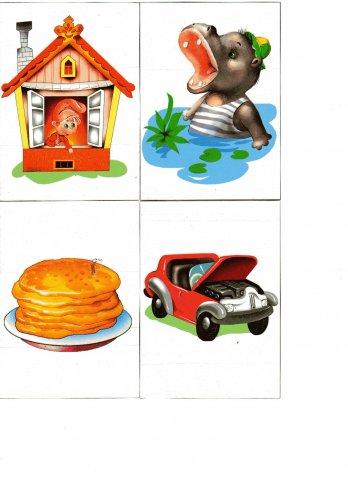 Упражнение «Самолёт гудит»
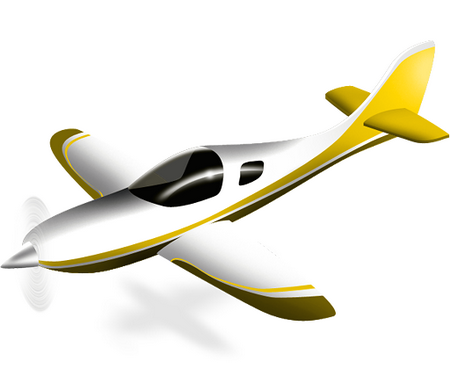 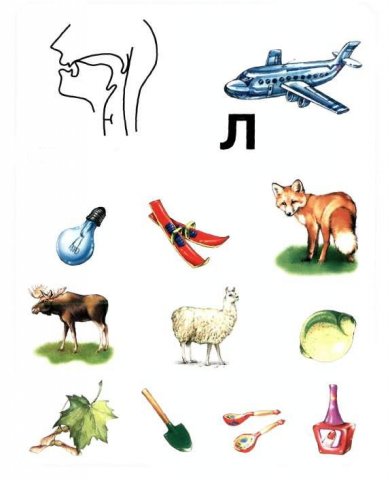 парус
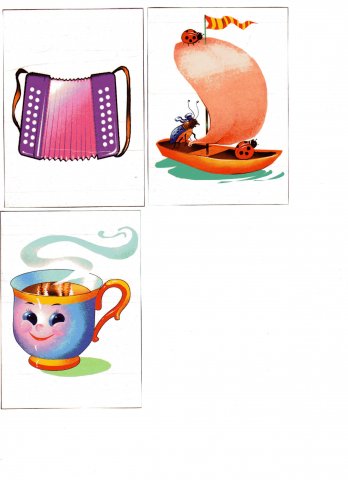